LABORATORY OF INFORMATION SECURITY413-E3
Laboratory of Information Security
1
Faculty Members
Laboratory of Information Security
2
Research in Information Security
Laboratory of Information Security
3
Research in Network Security
Laboratory of Information Security
4
Research in Application Security
Laboratory of Information Security
5
Research in System Security
Laboratory of Information Security
6
Research in Privacy
Laboratory of Information Security
7
CTF
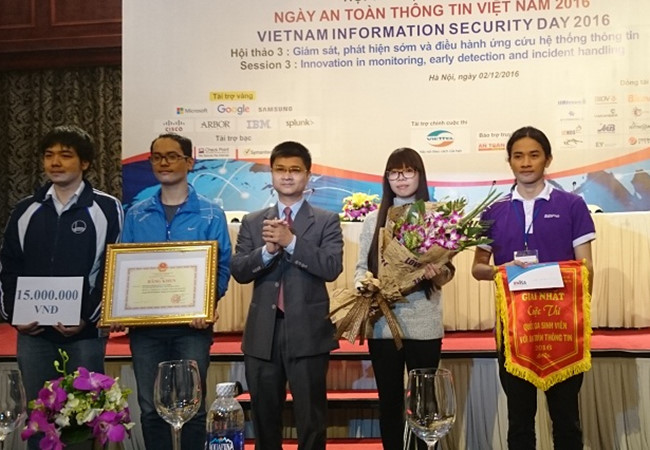 Laboratory of Information Security
8